Kreativne tehnike u nastavi biologije
Josipa Mamužić, dipl.psih.prof
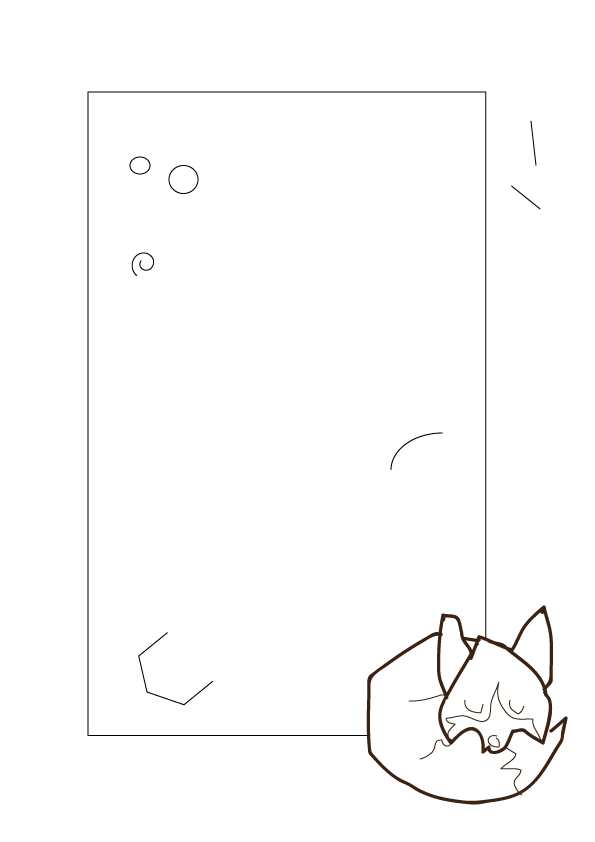 Vježba 1. Uspavana lisica (15 min)
Lisica je čvrsto zaspala, nacrtaj o čemu sanja lisica, a potom napiši naslov sna.
[Speaker Notes: Pitati o čemu su crtali, koji elementi su prisutni]
Perspektiva (ima li prisutnih 3d elemenata) 1 bod
Bodova:

Smisao za humor (bilo kakve naznake humora) 1 bod
Bodova:

Nekonvencionalnost (originalnost, neuobičajenost elemenata) 1 bod
Bodova:

Primjerenost naslova 1 bod
Bodova:
Nastavljanje-proširenje 5 elemenata-(npr. Krug) , svako proširenje 1 bod
Bodova:  

Dopunjavanje-dodaci na proširenja (npr. Sunce), svako dopunjavanje 1 bod
Bodova:

Novi elementi, novi dodaci, figure ili simboli; svaki novi element 1 bod
Bodova:

Povezivanje-crte između elemenata; svaka crta poveznica 1 bod
Bodova: 

Povezivanje u temu 1 bod
Bodova:

Prelazak granice pomicanjem izvan okvira 1 bod
Bodova:
[Speaker Notes: Manje od 8
Više od 11
Više od 15

Pitati definiranje kreativnosti]
Kreativnost
Poticanjem i razvojem kreativnosti kod „učenika” razvijamo nove životne vještine
Mnogim faktorima možemo poticati ili ograničavati kreativnost
Kreativan možeš biti na beskonačno mnogo načina bez obzira na dob
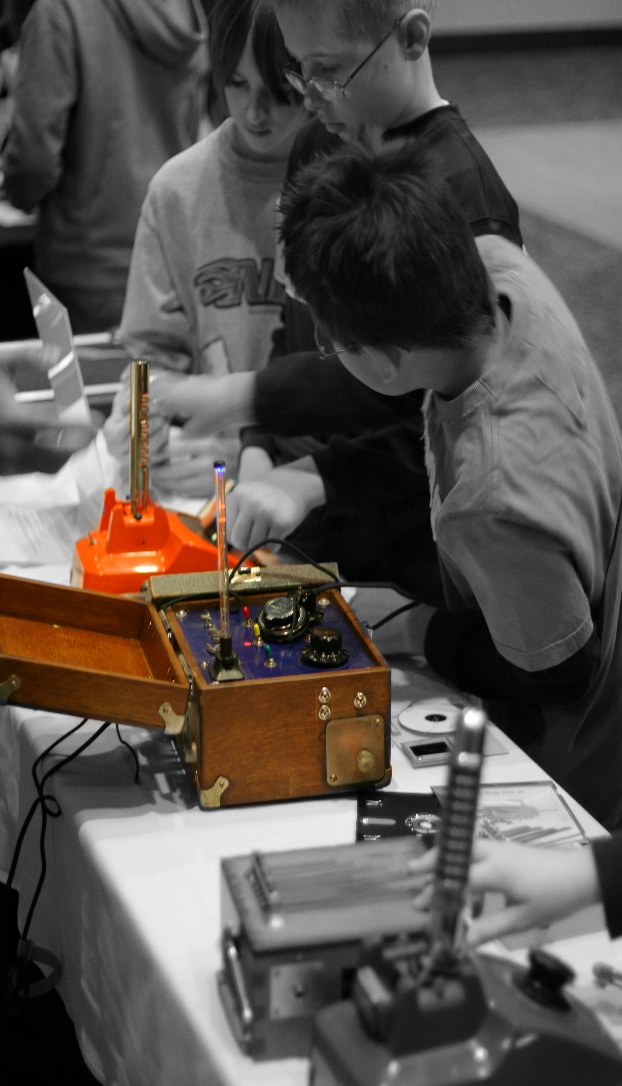 Izolirano poučavanje kreativnosti putem različitih tehnika obično ne daje neke rezultate. Zašto?

Kreativnost svoj temelj ima u znanju, nema kreativnosti bezznanja.

Tehnike koje potiču razvoj kreativnog mišljenja ne funkcioniraju poput kalupa
Trebaju biti napravljene za pojedinca i situaciju u kojoj se pojedinac nalazi
Poznajete li neke tehnike?
Russ (1996)
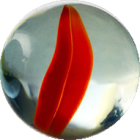 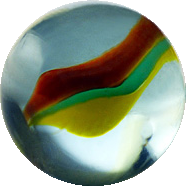 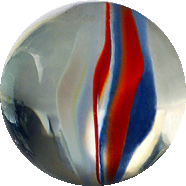 Opće osobine ličnosti: otvorenost prema iskustvu, samopouzdanje, tolerancija dvosmislenosti, motivacija, znatiželja

Afektivni procesi: fantazija u igri, zadovoljstvo u izazovima, uključenost u zadatak, tolerancija anksioznosti

Kognitivne sposobnosti: divergentno mišljenje, sposobnost mijenjanja mišljenja, upornost, osjetljivost za probleme, znanje, sposobnost evaluacije
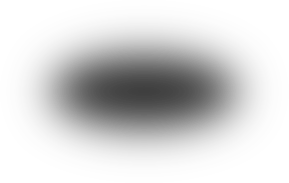 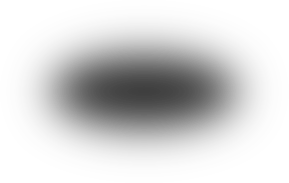 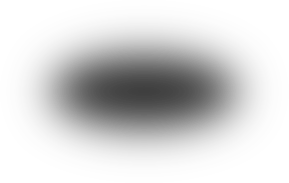 Komponente
Originalnost (manja    vjerojatnost pojavljivanja) 
Relevantnost (povezanost s ciljem)
Fluentnost (stvaranje ideja)
Fleksibilnost (netradicionalni pristupi rješavanju problema) 
Elaboracija (razrađenost)
Kreativno učenje
Način poučavanja i vrednovanja utječe na način učenja
Ovi procesi nužno oblikuju naše mišljenje
Imperativ: uz konvergentno mišljenje, prilike za divergentno i iskustveno
Zullov model učenja
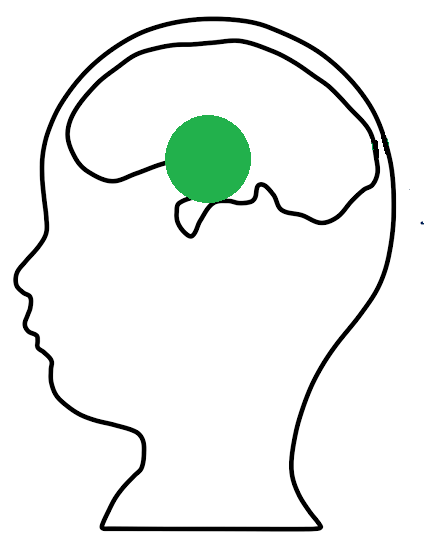 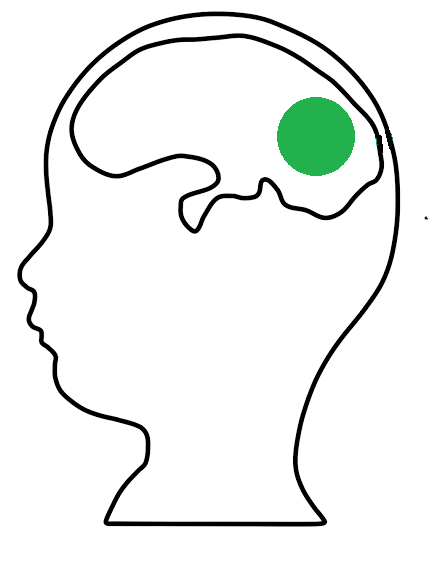 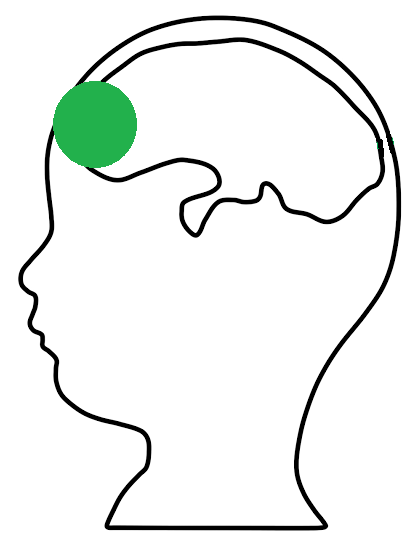 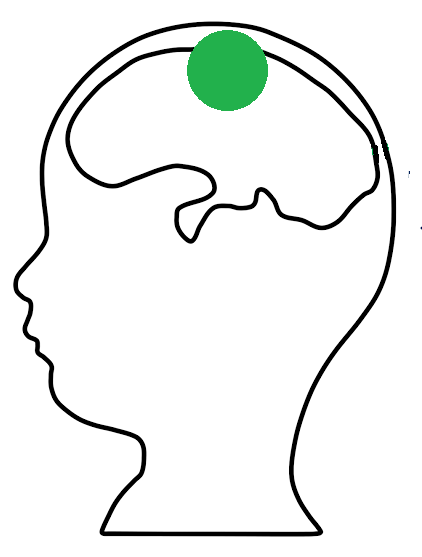 Mnemotehnike
tehnike za poboljšanje pamćenja poboljšanje 
pamćenja 
Služe zadržavanju sadržaja 
koje bismo najvjerojatnije 
zaboravili, a nastoji se:
         povezati nepovezano
         naći dobre znakove za dosjećanje
         učiniti besmisleno smislenim
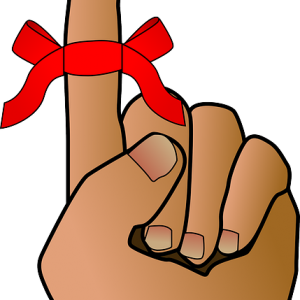 11
OŠ "MITNICA", Josipa Ivić- psihologinja
Mnemotehnike
Osim što smanjuje broj cjelina za pamćenje, materijala čini  što različitijim od uobičajenog materijala za pamćenje, a time i otpornijim na gubljenje. 

Koje informacije nosi ova „bizarna predodžba”?
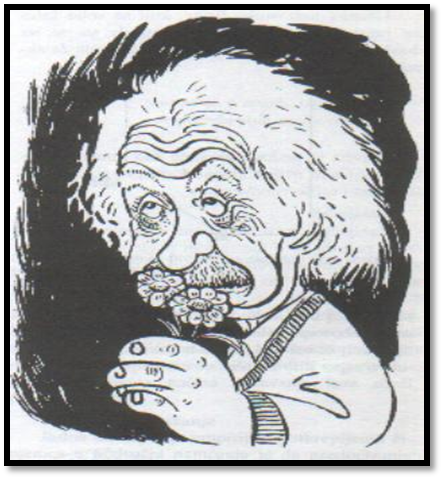 Prilike za divergentno mišljenje i imaginacijuLikovne tehnike (Hadzigeorgiou, 2012)
[Speaker Notes: Što će se dogoditi sa zemljom ako nestane sunca, opiši sve moguće uvjete kojih se sjetiš
što ako se dogodi napad bakterija iz svemira
Dan u životu euglene
Filtriraj vodu bez filtera
Kemijsko vezanje kako je poput vezanja majke i djeteta
Kako je čaša vina ista kao i evolucija zvijezde
Objasni nestanak nečeg
Prikazi ili objasni uz pomoć umjetnosti]
Metafore, analogije, poredbe…
Poredba ili komparacija (poznatih ili nepoznatih, konkretnih ili apstraktnih)
Nasumične poredbe s dvije liste (kreativnost-jabuka)
„Poredbena kutija”
Metafore: uparivanje prema značenju, „razbijanje” i uparivanje, ilustriranje i objašnjavanje različitih ili jedne metafore
Suh kao list
Brz kao munja
Lukav kao lisica
Blijed kao smrt
Rasti kao iz vode
Mjesečina kao dan
Čisto kao u crkvi
Kao grom iz vedra neba
Kao od majke rođen
Zdrav kao bik
Kao muha bez glave
Vježba 2.( 5min)
Kako je jaje poput tetrapaka?
Kako je stol poput slona?
Kako je računalo poput drveta?
[Speaker Notes: Npr. dvije riječi, imamo znanje o obje pa objašanjavamo jednu pomoću druge, ili učimo jednu pomoću druge, o jednoj imamo znanje, o drugoj ne

Oboje nešto čuvaju
Na oboje se možeš nasloniti
Mreža podataka, mreža korjenja]
Radionica (50 min):
Metafore
Humor
Likovnost
Školsko gradivo
Mnemotehnike
Poster
Slobodne asocijacije (5 min.)
Analiza u grupi(5 min)
Odluka o ideji
Razrada ideje (10 min)
Realizacija (20 min.)
Prezentacija (15 min.)
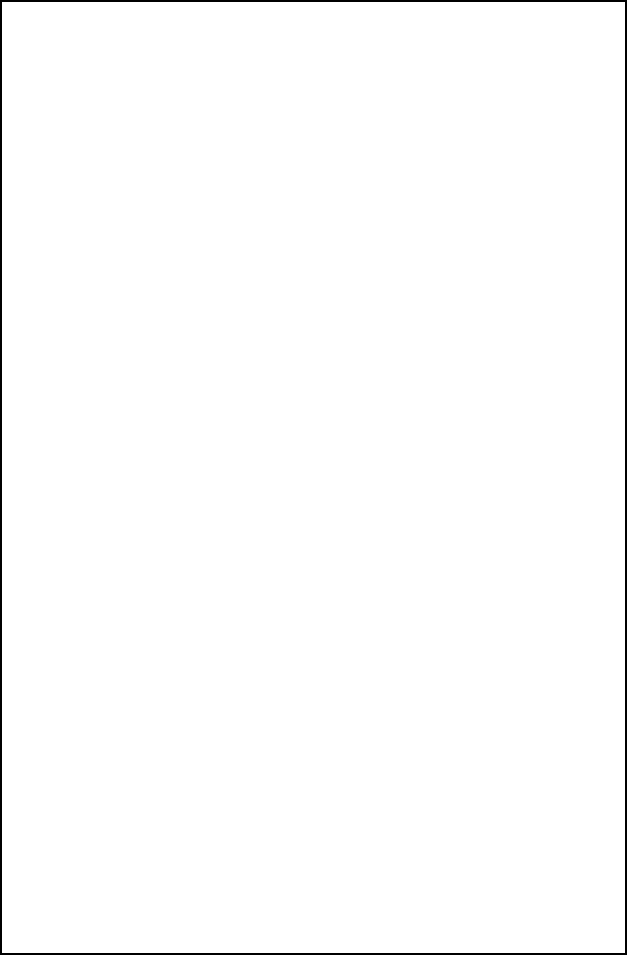 Humoristični prikaz
Objašnjenje
Smjernice
Vježbu koristiti u radu u grupi ili individualno za svakog učenika
Unutar vašeg predmeta ili u korelaciji s drugim
U jednoj nastavnoj jedinici ili kroz više
Učenicima prvo objasniti što se od njih očekuje
Procijeniti prikladnost teme za ovu vježbu
Prvo uvježbati učenike za ovakav način rada
Informacije koje se teško pamte
Pitanja?